Tutustu koko tiekarttaan tästä linkistä.
Lounais-Suomen kirjastojen kestävän kehityksen tiekartta
Taivassalon kirjaston toimenpidesuunnitelma
Kestävyystyömme pohjautuu Lounais-Suomen kirjastojen kestävän kehityksen tiekartan painopisteisiin
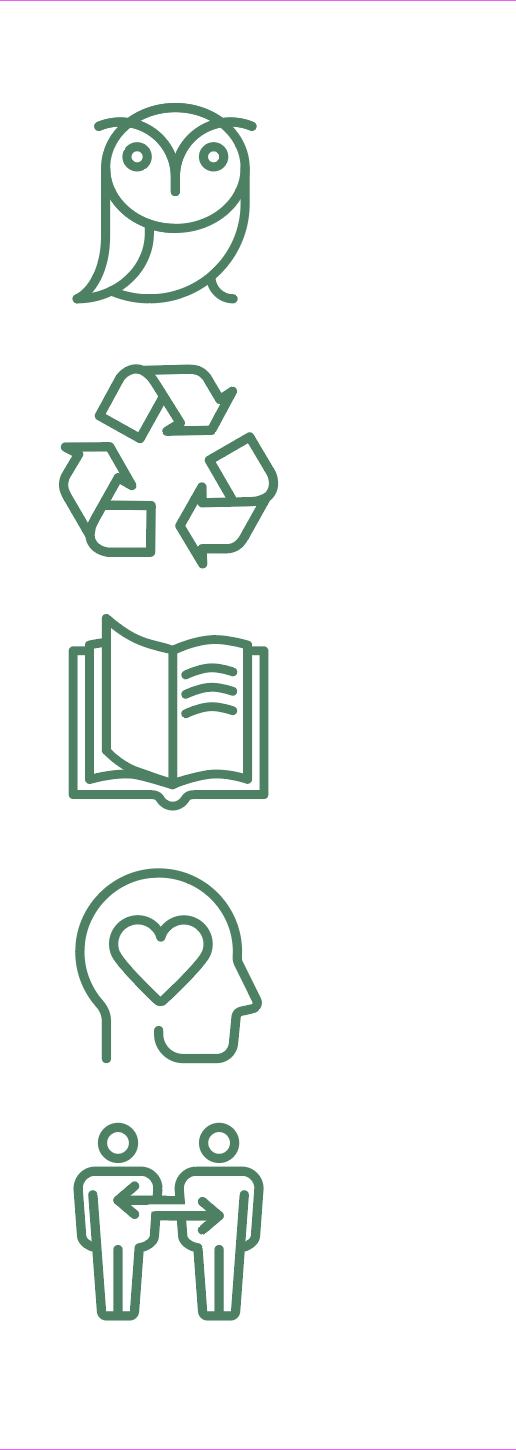 Kirjasto tukee monilukutaitoa ja ohjaa oikean tiedon äärelle. Kirjastot tunnistetaan helposti lähestyttävänä tahona, joka opastaa oikean tiedon äärelle sekä neuvoo ja tukee lähdekriittisyydessä ja media- ja monilukutaidossa.
Kirjasto toimii kestävyyden ja kiertotalouden esimerkkinä.Kirjastotoiminta tuottaa monenlaista positiivista kädenjälkeä ja toimii kiertotalouden esimerkkinä. Kiertotalouden merkitys tulee tulevaisuudessa vahvistumaan.
Kirjasto on merkittävä kulttuurisen kestävyyden tekijä.Kirjaston keskeinen tehtävä on kulttuurin, sivistyksen, kirjallisuuden ja lukutaidon vaaliminen.
Kirjastossa on tilaa rauhoittua. Kirjasto toimii rauhoittumisen ja keskittymisen paikkana. Kirjastosta saa tukea näiden taitojen opetteluun ja aivohyvinvoinnin edistämiseen.
Kirjasto on yhdenvertaisuuden turvasatama - nyt ja tulevaisuudessa. Kuka vain voi tulla kirjastoon milloin vain ja löytää kirjastosta itselleen sopivaa sisältöä.
Kestävän kehityksen lupauksemme
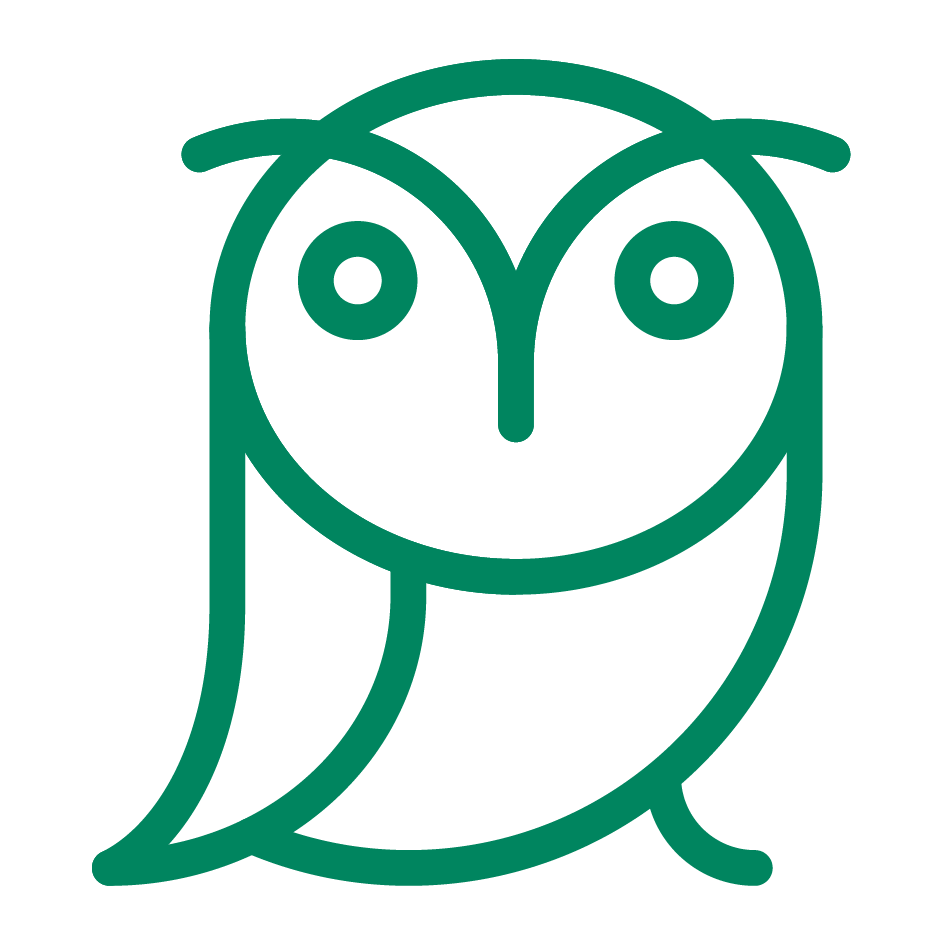 Kirjasto edistää kestävyyttä ja kiertotaloutta kaikessa toiminnassaan.
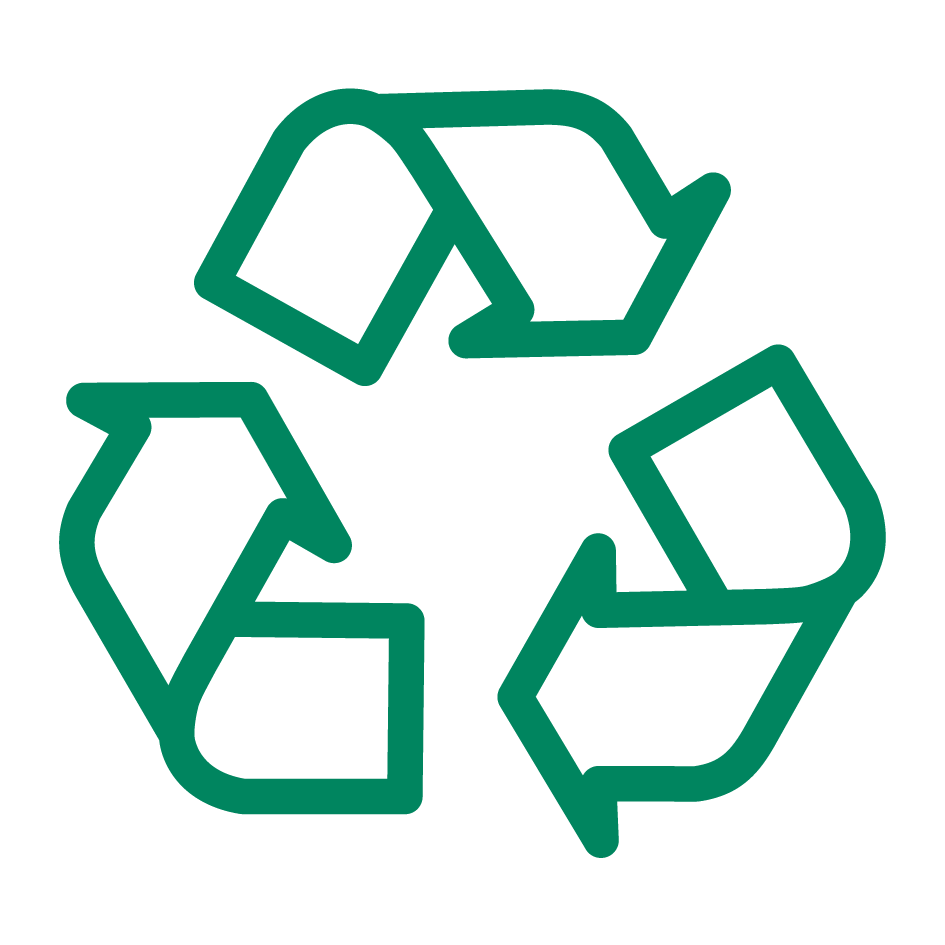 Kirjasto toimii kaikkien lukutaidon ja aktiivisen kansalaisuuden tukena.
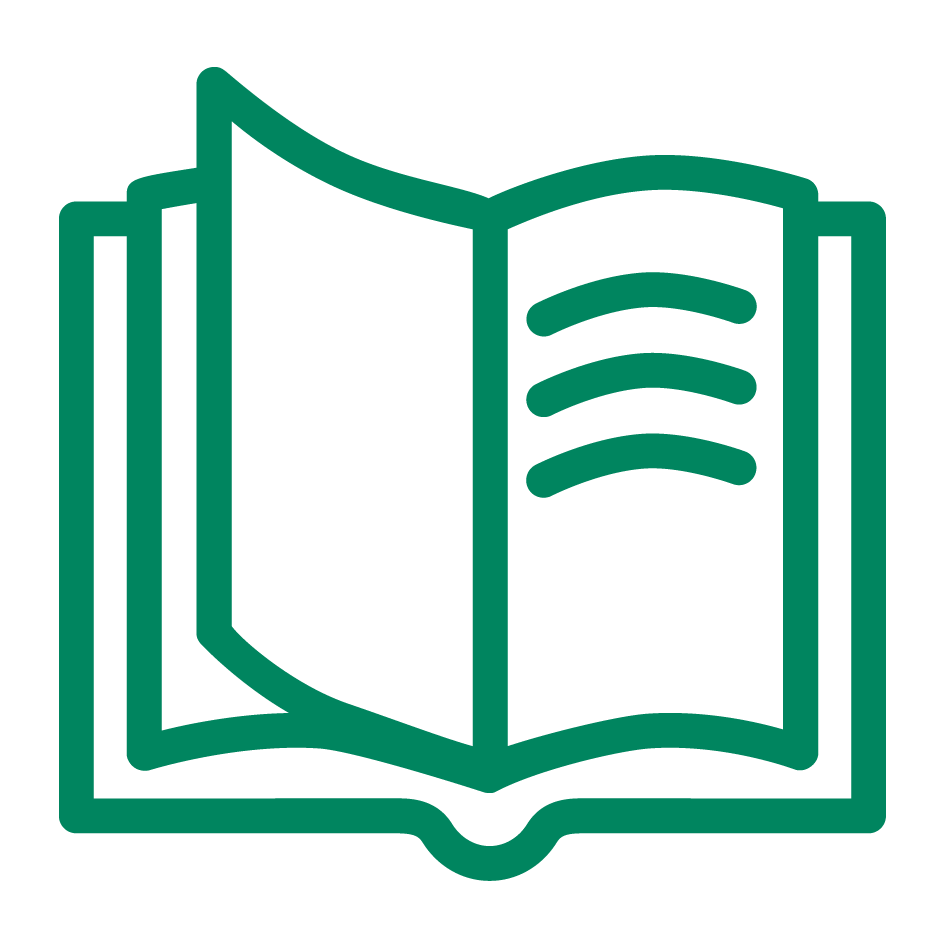 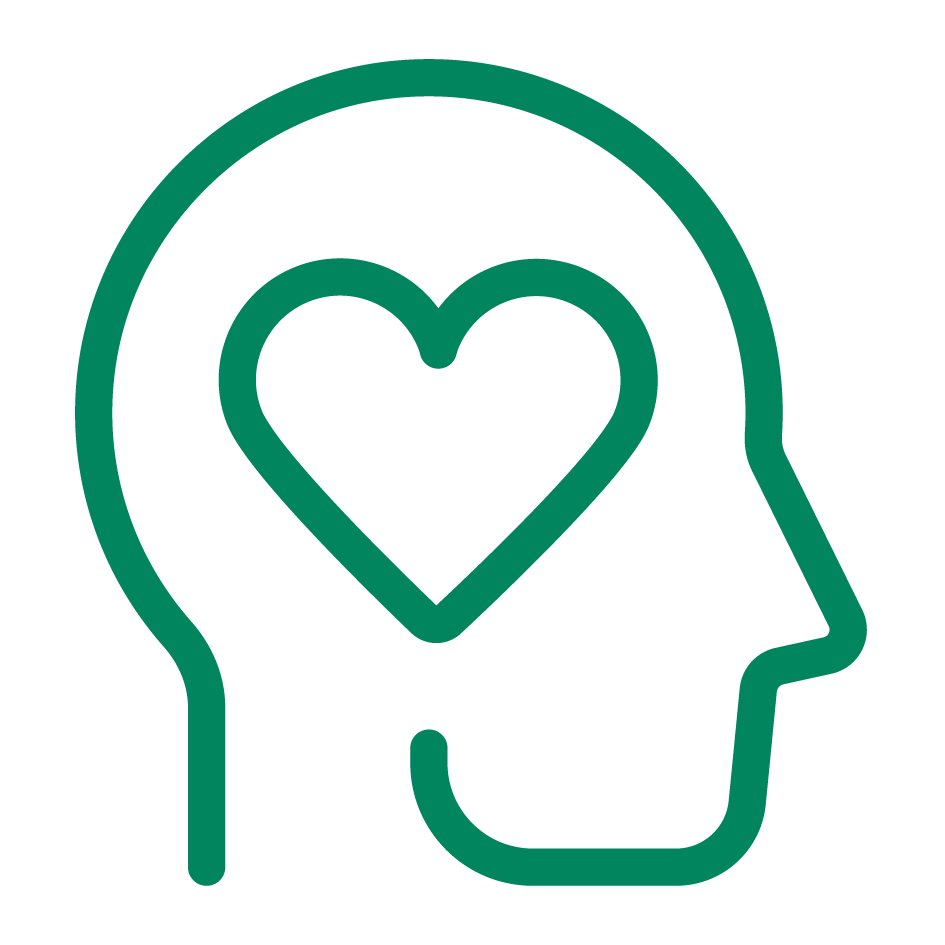 Kirjasto toimii yhdenvertaisuuden turvasatamana.
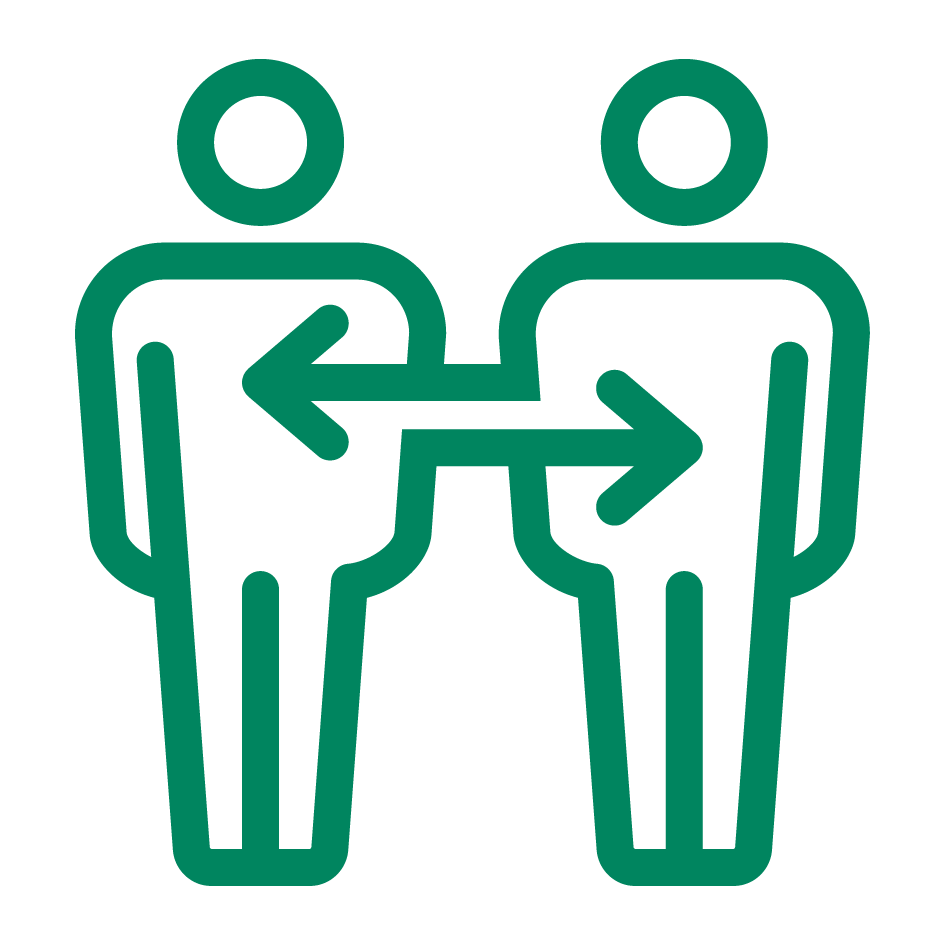 HUOMIOITA
KESTÄVYYSLUPAUS
KIRJASTO JA VASTUUHENKILÖT
Taivassalon kirjasto
Kirjasto edistää kestävyyttä ja kiertotaloutta kaikessa toiminnassaan
TOIMENPIDE
MITTARI
AJOITUS
VAIKUTUS
Kehitetään kirjastojen palveluita ja tapahtumatuotantoa
Laajennetaan lainattavien esineiden kokoelmaa harkitusti.
Järjestetään aihepiiriin liittyviä tapahtumia (Kasvit kiertoon, poistokirja-askartelupaja, Blackout Poetry –työpaja, asiantuntijapuheenvuorot, esitelmät, kirjailijatapaamiset…)
Tehdään yhteistyötä mm. Marttojen kanssa (esim. puutarhojen marjat ja omenat kiertoon)
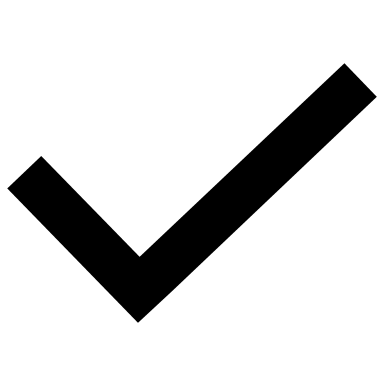 Lainamäärät
Asiakaspalaute
Osallistujamäärät
Yhteistyökumppaneiden määrä
JATKUVA
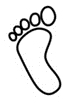 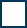 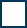 LYHYT HETI, VUODEN SISÄLLÄ
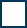 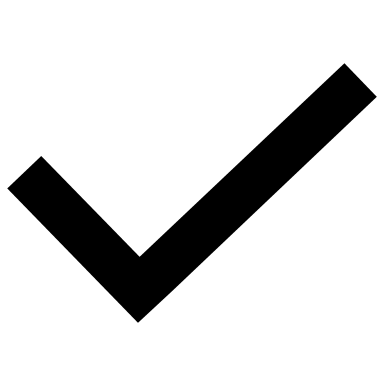 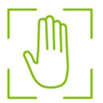 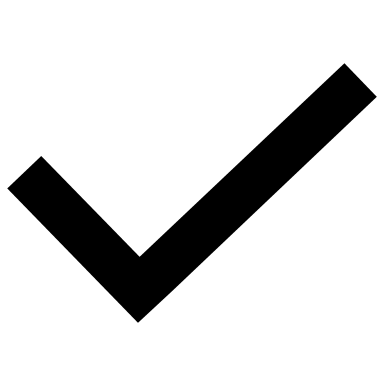 KESKIPITKÄ 1-3 VUOTTA
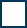 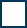 PITKÄ 4-10 VUOTTA
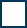 Laaditaan kriteerit ja noudatetaan niitä
Hankinnan periaatteiden kuvaus ja viestinnän määrä ja tavoittavuus
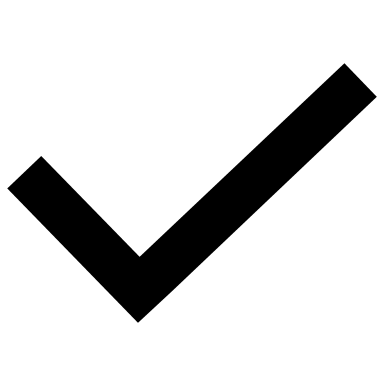 JATKUVA
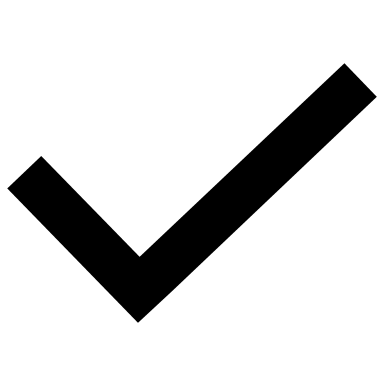 Kehitetään aineistonhankintaa ja kokoelmapolitiikkaa kestävyysteemojen mukaisesti
-     Laaditaan kestävät hankinta- ja poistoperiaatteet
Kehitetään hankinnan läpinäkyvyyttä kuvaamalla periaatteet asiakkaille ja viestitään niistä
Kiinnitetään huomioita aihepiiriä käsittelevän aineiston hankintaan ja esillepanoon
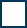 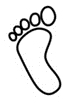 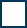 LYHYT HETI, VUODEN SISÄLLÄ
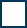 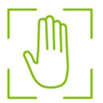 KESKIPITKÄ 1-3 VUOTTA
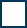 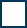 PITKÄ 4-10 VUOTTA
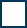 Somejulkaisujen tykkäykset
JATKUVA
Kehitetään viestintää kestävyydestä ja kiertotaloudesta
- Tunnistetaan kirjaston kestävän kehityksen ja kiertotalouden teot ja viestitään niistä selkeämmin ja tavoitteellisemmin.
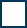 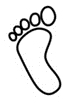 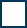 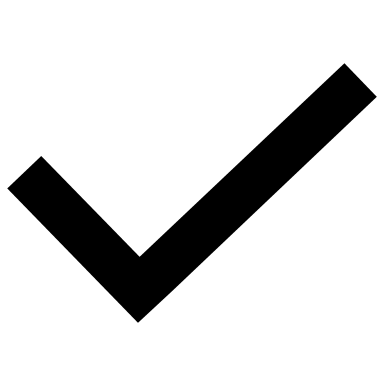 LYHYT HETI, VUODEN SISÄLLÄ
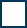 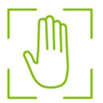 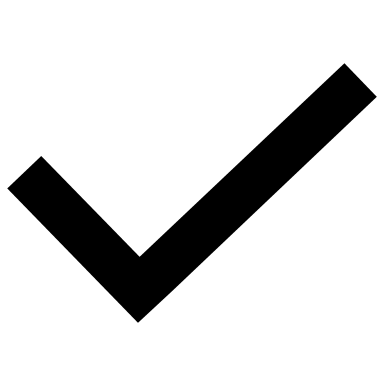 KESKIPITKÄ 1-3 VUOTTA
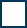 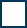 PITKÄ 4-10 VUOTTA
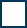 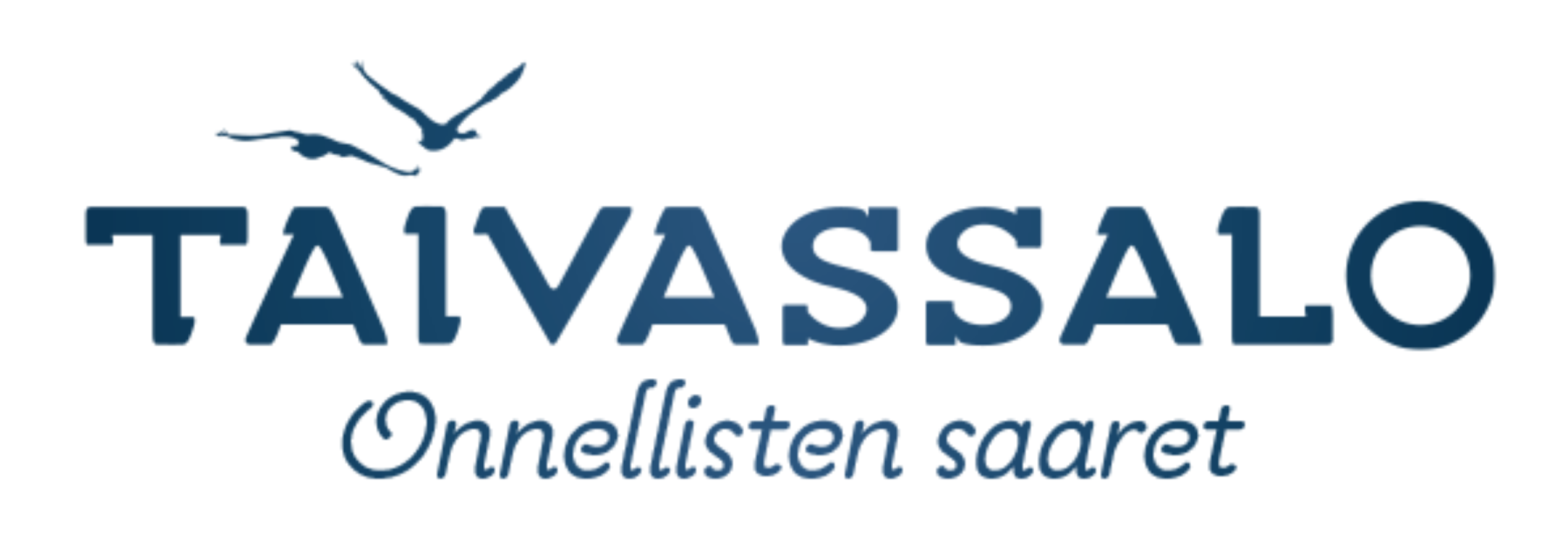 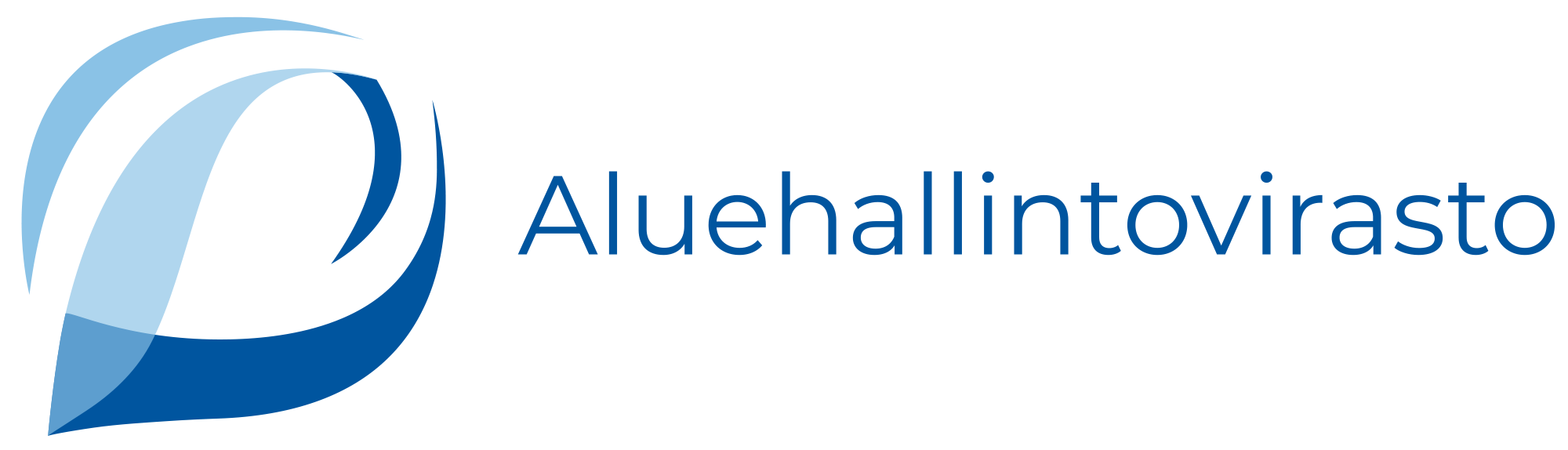 KIRJASTON KESTÄVYYSLUPAUS JA TOIMENPITEET
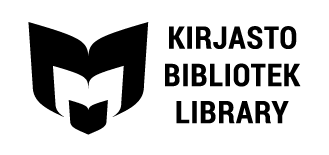 HUOMIOITA
KESTÄVYYSLUPAUS
KIRJASTO JA VASTUUHENKILÖT
Taivassalon kirjasto
Kirjasto toimii kaikkien lukutaidon ja aktiivisen kansalaisuuden tukena
TOIMENPIDE
MITTARI
AJOITUS
VAIKUTUS
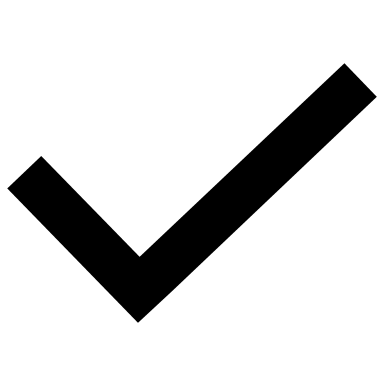 Tapahtumien määrä
Osallistujien määrä
Koulun ja kirjaston yhteistyösuunnitel-man tavoitteiden toteutuminen
JATKUVA
Kehitetään kirjaston palveluita
Järjestetään mediataitokoulutuksia kaikenikäisille
Järjestetään digiopastusta kaikenikäisille
Järjestetään lukutaitoa ja aktiivista kansalaisuutta ylläpitäviä tapahtumia
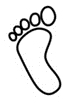 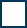 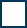 LYHYT HETI, VUODEN SISÄLLÄ
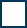 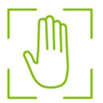 KESKIPITKÄ 1-3 VUOTTA
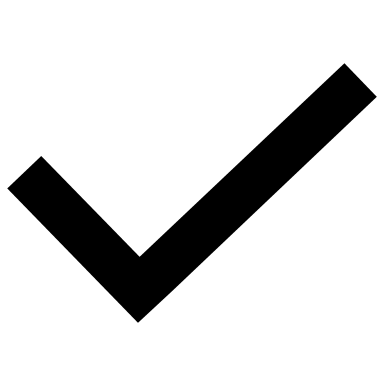 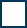 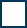 PITKÄ 4-10 VUOTTA
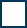 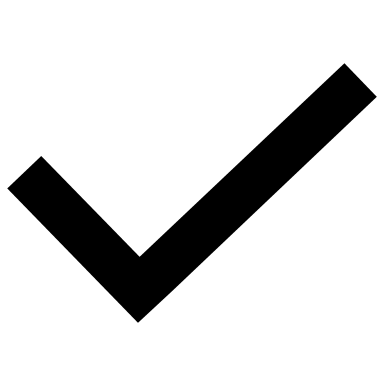 Lainausmäärät
JATKUVA
Ylläpidetään ajantasaisia ja monipuolisia kokoelmia
Ylläpidetään ajantasaisia ja monipuolisia kokoelmia, ja poistetaan erityisesti vanhentunutta tietoa ja painoksia
Hankitaan aineistoa kaikenlaisille lukijoille, useammilla kielillä
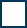 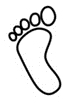 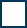 LYHYT HETI, VUODEN SISÄLLÄ
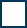 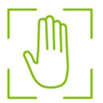 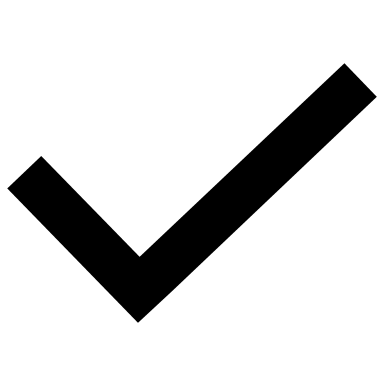 KESKIPITKÄ 1-3 VUOTTA
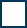 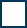 PITKÄ 4-10 VUOTTA
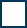 Sometykkäysten määrä
JATKUVA
Kehitetään kirjaston viestintää
Tuodaan esille monipuolisesti erilaista kirjallisuutta
Viestitään lukutaidon hyödyllisyydestä
Nostetaan lukutaitotyö näkyväksi osaksi kirjaston kestävyystyötä
Viestitään siitä, miten kirjastot edistävät aktiivista kansalaisuutta
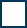 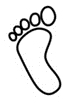 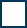 LYHYT HETI, VUODEN SISÄLLÄ
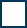 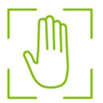 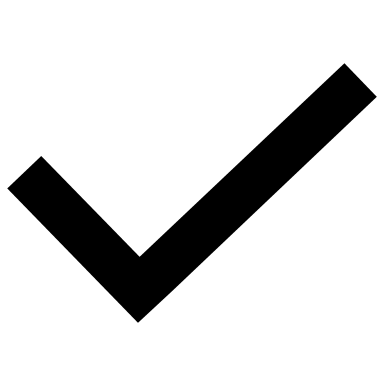 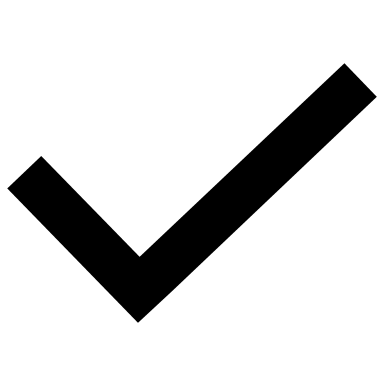 KESKIPITKÄ 1-3 VUOTTA
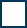 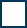 PITKÄ 4-10 VUOTTA
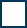 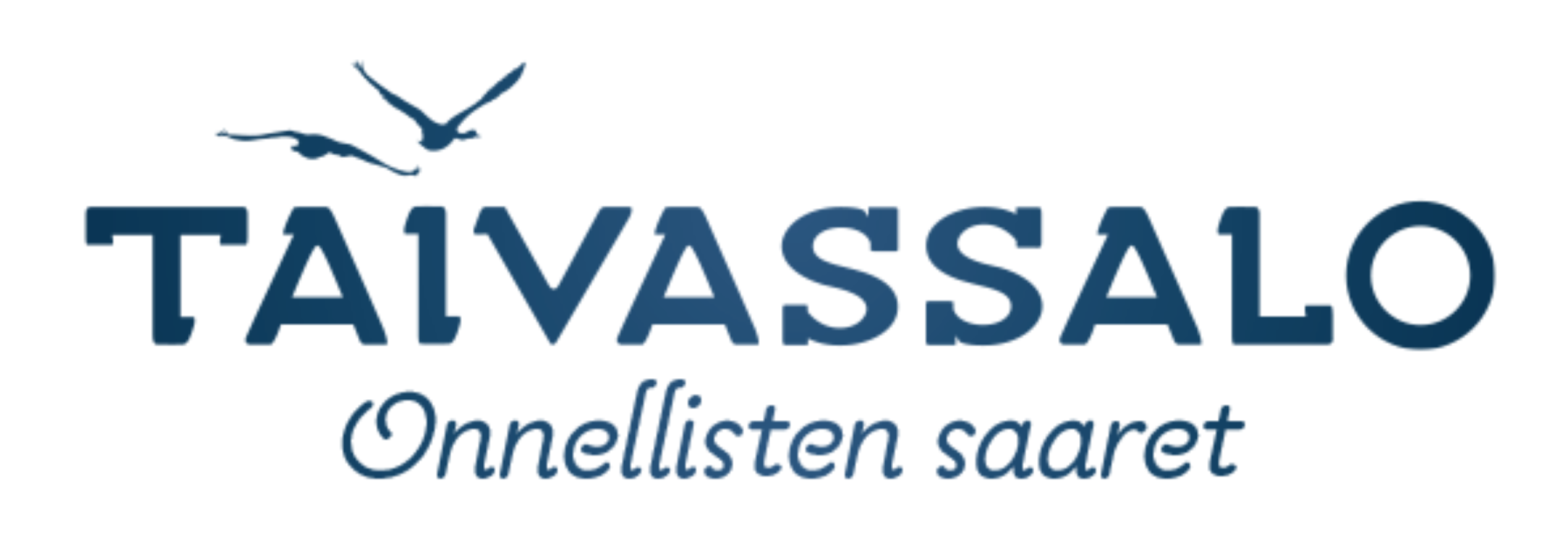 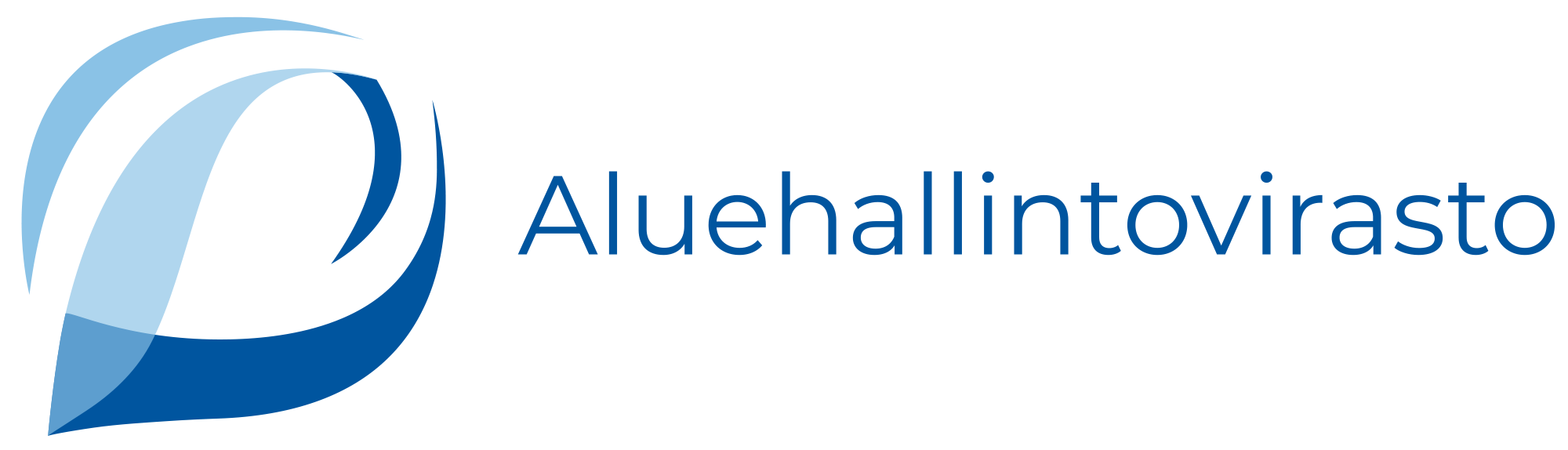 KIRJASTON KESTÄVYYSLUPAUS JA TOIMENPITEET
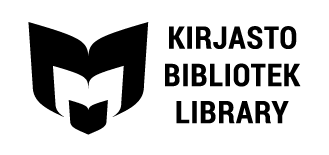 HUOMIOITA
KESTÄVYYSLUPAUS
KIRJASTO JA VASTUUHENKILÖT
Taivassalon kirjasto
Kirjasto toimii yhdenvertaisuuden turvasatamana
TOIMENPIDE
MITTARI
AJOITUS
VAIKUTUS
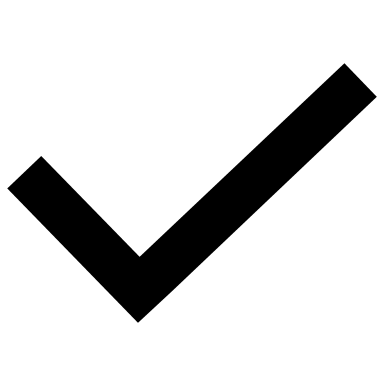 Kehitetään kirjaston palveluja
Tapahtumatuotannossa huomioidaan eri ihmis- ja ikäryhmät mahdollisimman monipuolisesti
Järjestetään yhdenvertaisuuskoulutusta
Tapahtumien määrä ja laatu
Osallistujien määrä
Asiakaspalaute
JATKUVA
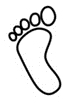 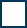 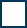 LYHYT HETI, VUODEN SISÄLLÄ
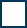 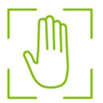 KESKIPITKÄ 1-3 VUOTTA
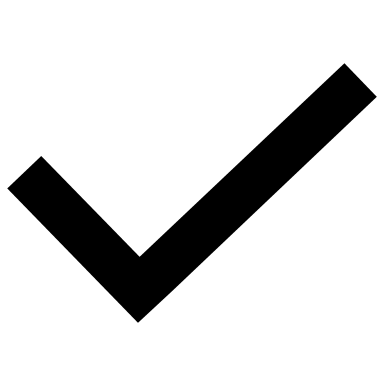 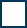 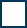 PITKÄ 4-10 VUOTTA
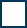 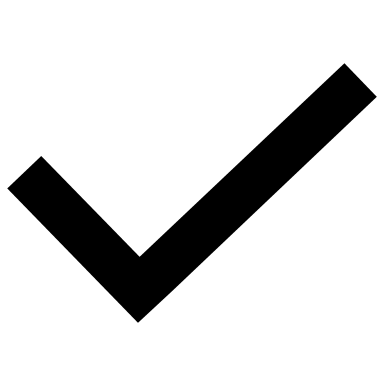 Asiakaspalaute
Kävijämäärät
Tapahtumien määrä ja laatu
Yhteistyökumppa-neiden määrä ja laatu
Kehitetään kirjaston tiloja
Kirjaston tilojen ja kokoelmien saavutettavuudesta huolehditaan käynnissä olevien muutostöiden yhteydessä.
Kalusteiden hankinnoissa huomioidaan mahdollisuus tilojen muunneltavuudelle, jolloin tilassa voi järjestää monimuotoista toimintaa monenlaisille ihmisille. 
Laaditaan turvallisemman tilan periaatteet ja pidetään niistä meteliä.
JATKUVA
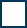 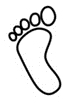 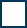 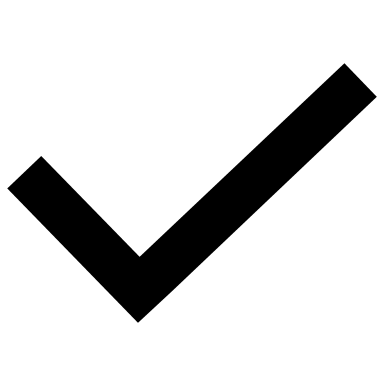 LYHYT HETI, VUODEN SISÄLLÄ
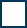 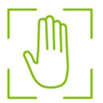 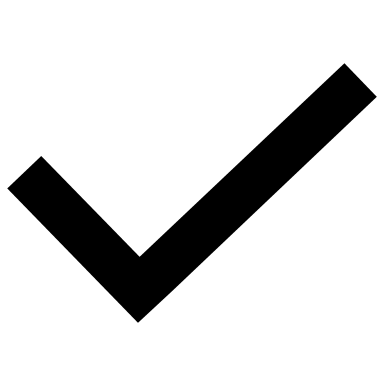 KESKIPITKÄ 1-3 VUOTTA
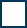 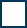 PITKÄ 4-10 VUOTTA
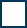 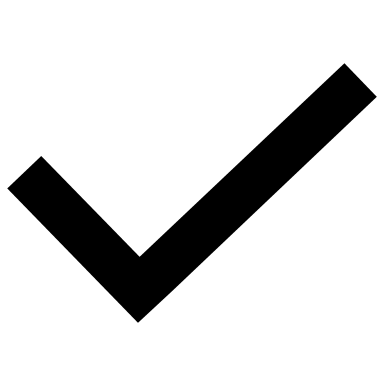 Asiakaspalaute
Lainausmäärät
Hankintaehdotusten määrä
Huomioidaan yhdenvertaisuus kokoelmien kehittämisessä
Panostetaan kokoelmien ajantasaisuuteen ja monipuolisuuteen
Viestitään selkeästi siitä, että pienessä kirjastossa ei voi olla kaikkea kaikille, mutta että Vaski-kuljetukset toimivat.
Muistutetaan asiakkaita hankintaehdotusten tekemisestä.
JATKUVA
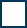 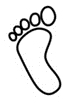 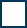 LYHYT HETI, VUODEN SISÄLLÄ
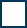 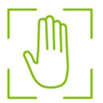 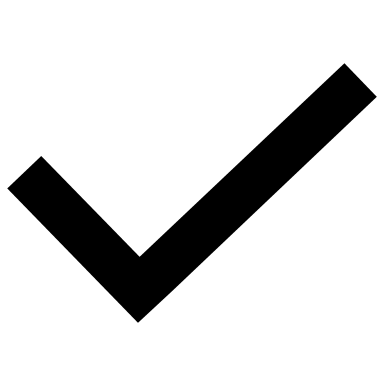 KESKIPITKÄ 1-3 VUOTTA
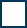 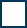 PITKÄ 4-10 VUOTTA
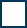 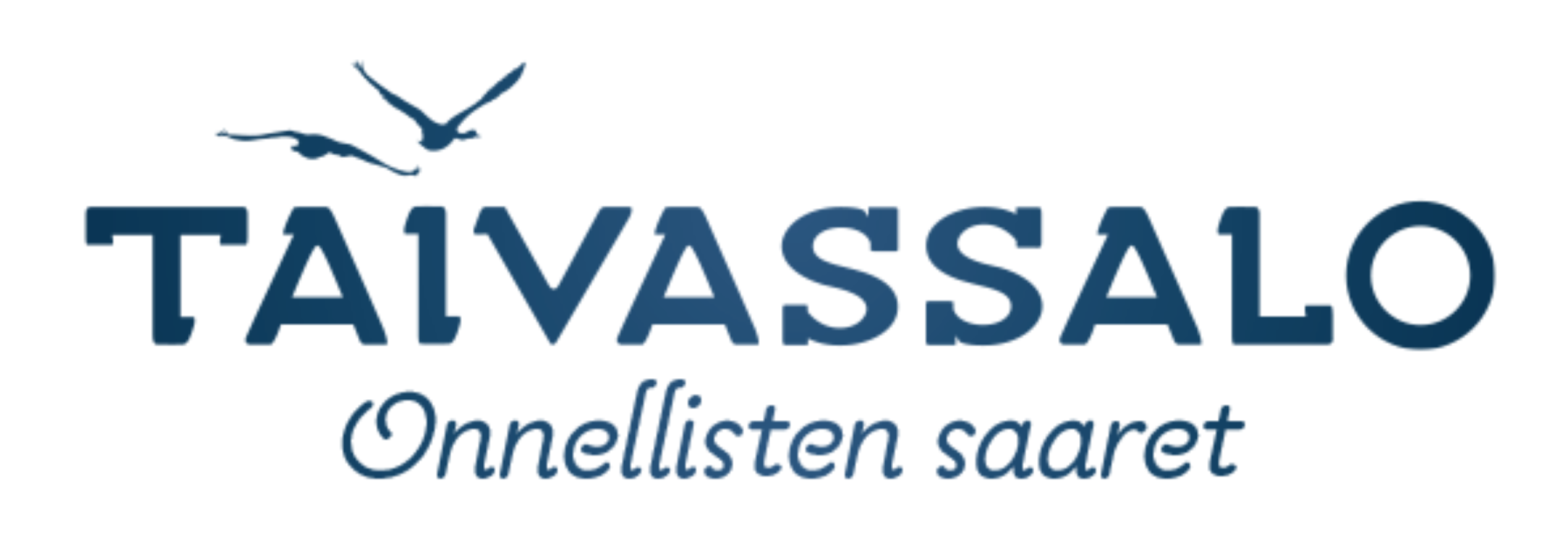 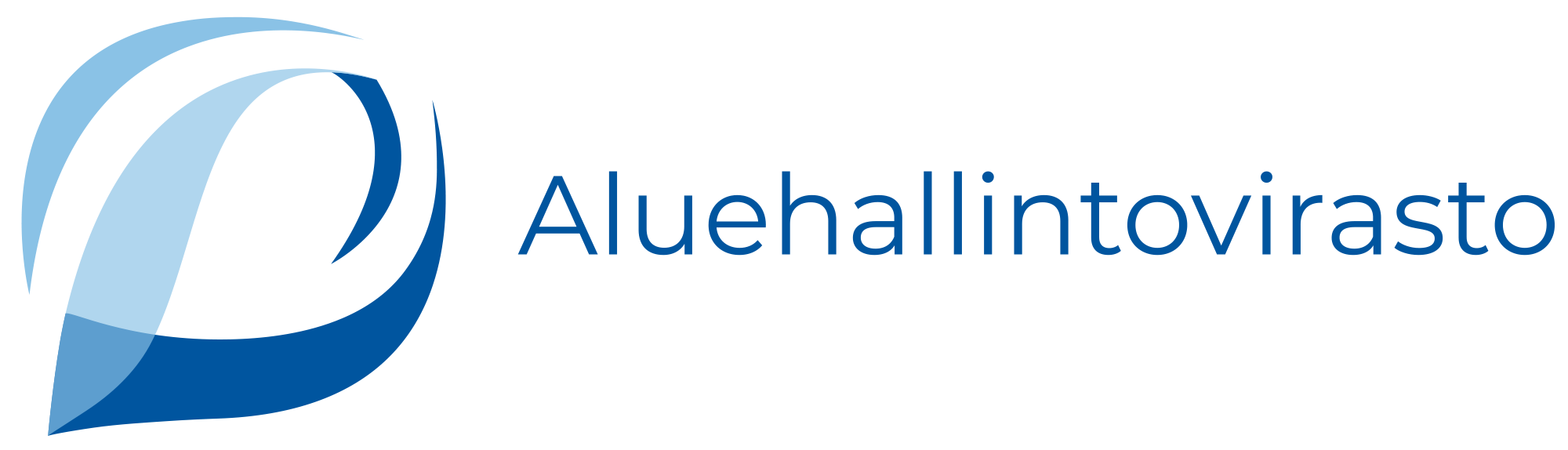 KIRJASTON KESTÄVYYSLUPAUS JA TOIMENPITEET
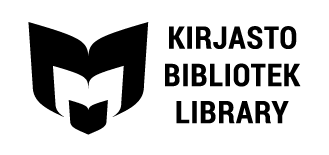